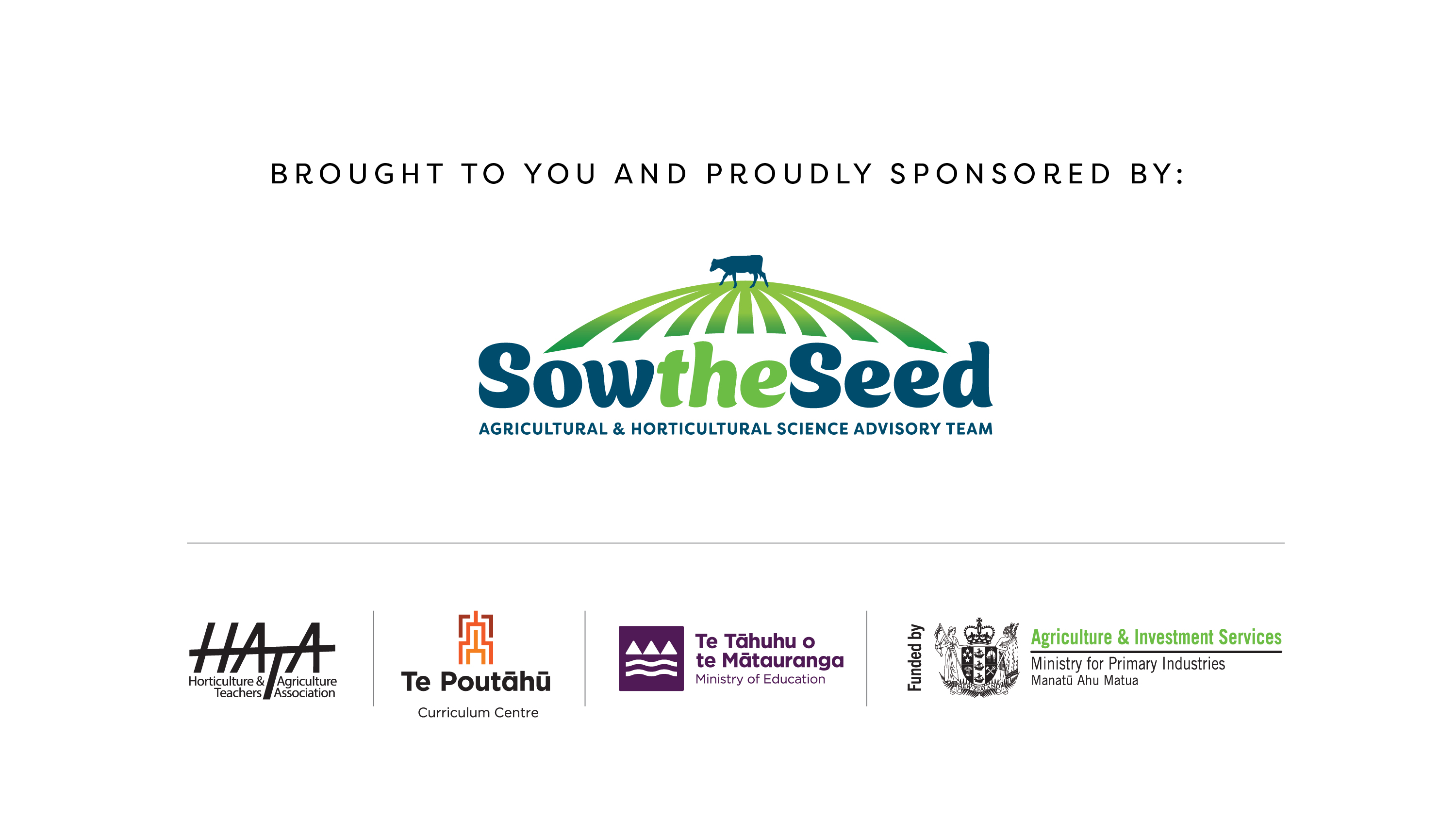 Unit 1 Primary Production in New Zealand
Lesson 1Activity 1- Definitions- set up as a mix and match exerciseDrag the information on the right side to the correct definition column
Catching fish and other seafood for commercial profit, from wild fisheries.
Commercial vegetable production.
Dairy farming is the production of milk from mammals such as dairy cows, goats or sheep.
Growing commercial crops under glass or plastic e.g.  tomatoes, cucumber and capsicums, berry crops.
Is beekeeping – the practice of caring for honeybees and harvesting honey.
Sheep and beef farming is the production of animal meat (protein) and wool.
The science of farming, growing crops, rearing of animals to provide food, wool and other products.
The science of developing, growing and caring for forests, native and exotic.
The science of growing and producing managed plant crops such as fruits, vegetables, flowers, trees, etc.
The science of growing grapes for wine making.
The growing of grain or seed crops for food production for humans and animals.
The science of breeding and growing marine or freshwater fish (salmon and Kingfish); or shellfish (oysters and mussels), under controlled conditions.
Lesson 1Activity 1- Definitions- set up as a mix and match exercise - Answers
Lesson 1Activity 2 - Match the primary products or industries to the correct primary production sectorDrag the names of the primary products or industries on the left side to the correct primary sector column
Primary product or industry
Dairying
Cut flowers
Pinus radiata
Pip fruit
Sheep and beef
Berries
Grapes
Market gardens
Salad greens
Salmon
Kiwifruit
Pork
Timber mill
Wool
Poultry
Citrus
Oysters
Deer
Lesson 1Activity 2 - Match the primary products or industries to the correct primary production sector - ANSWERS
Lesson 2Activity 1 - Record the export earning for the primary sectors
Lesson 2Activity 1 - Record the top 5 export destinations.
Lesson 2Activity 1 - Record regional export earnings.
Lesson 2 Activity 2 Research activity
Lesson 2 Activity 2  - Research Writing Activity
Research
Region.
Primary production systems.
Primary production export earnings.

Writing:- Why do you think primary production is important to New Zealand and your region.
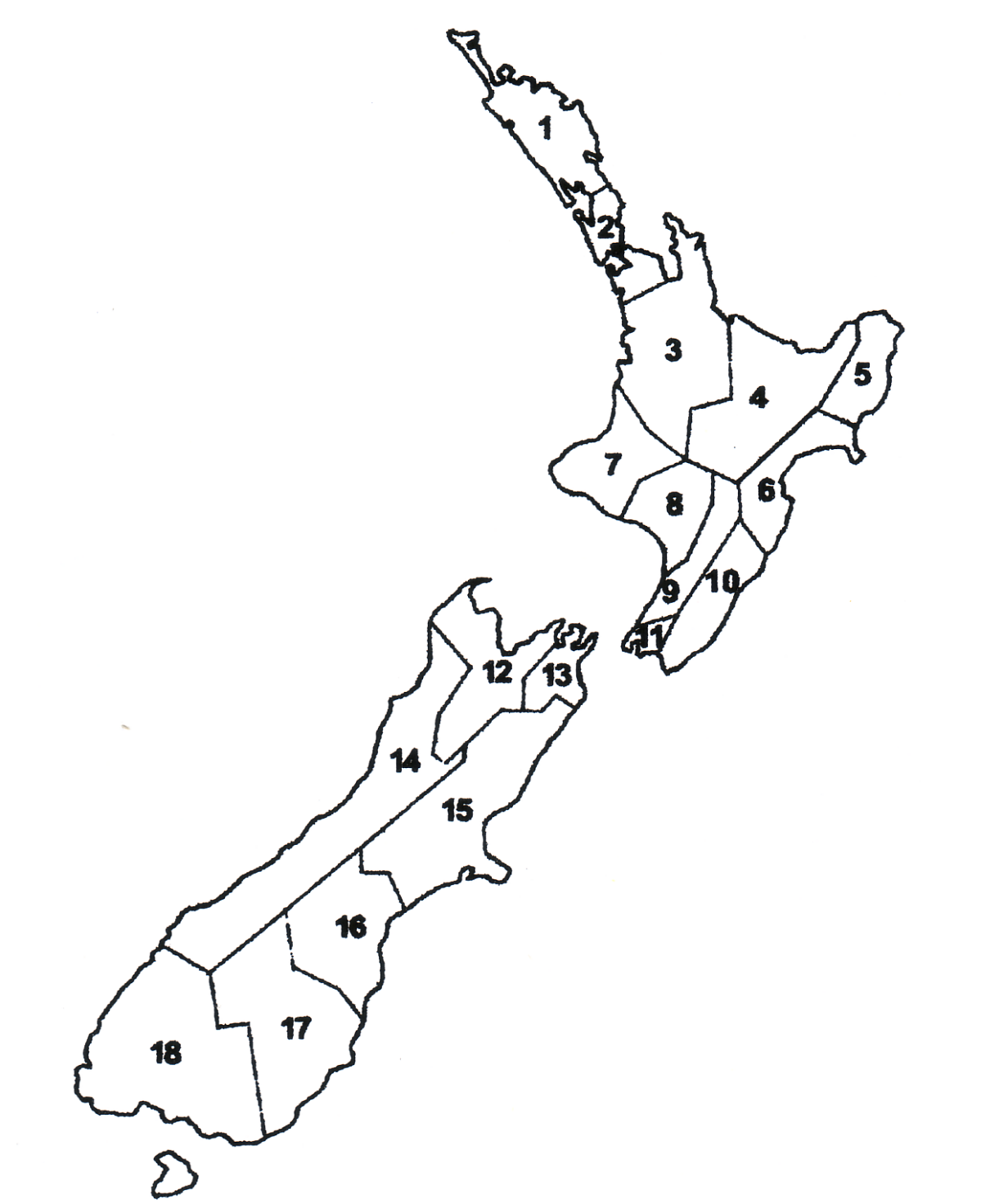 Northland
Auckland
Waikato
Bay Of Plenty
Gisborne / East Coast
Hawkes Bay
Taranaki
Whanganui
Manawatu
Wairarapa
Wellington
Nelson
Marlborough
West Coast
Canterbury
South Canterbury
Otago
Southland
Lesson 3Activity 1 - Regions of New Zealand
Draw an arrow matching the region with correct number.
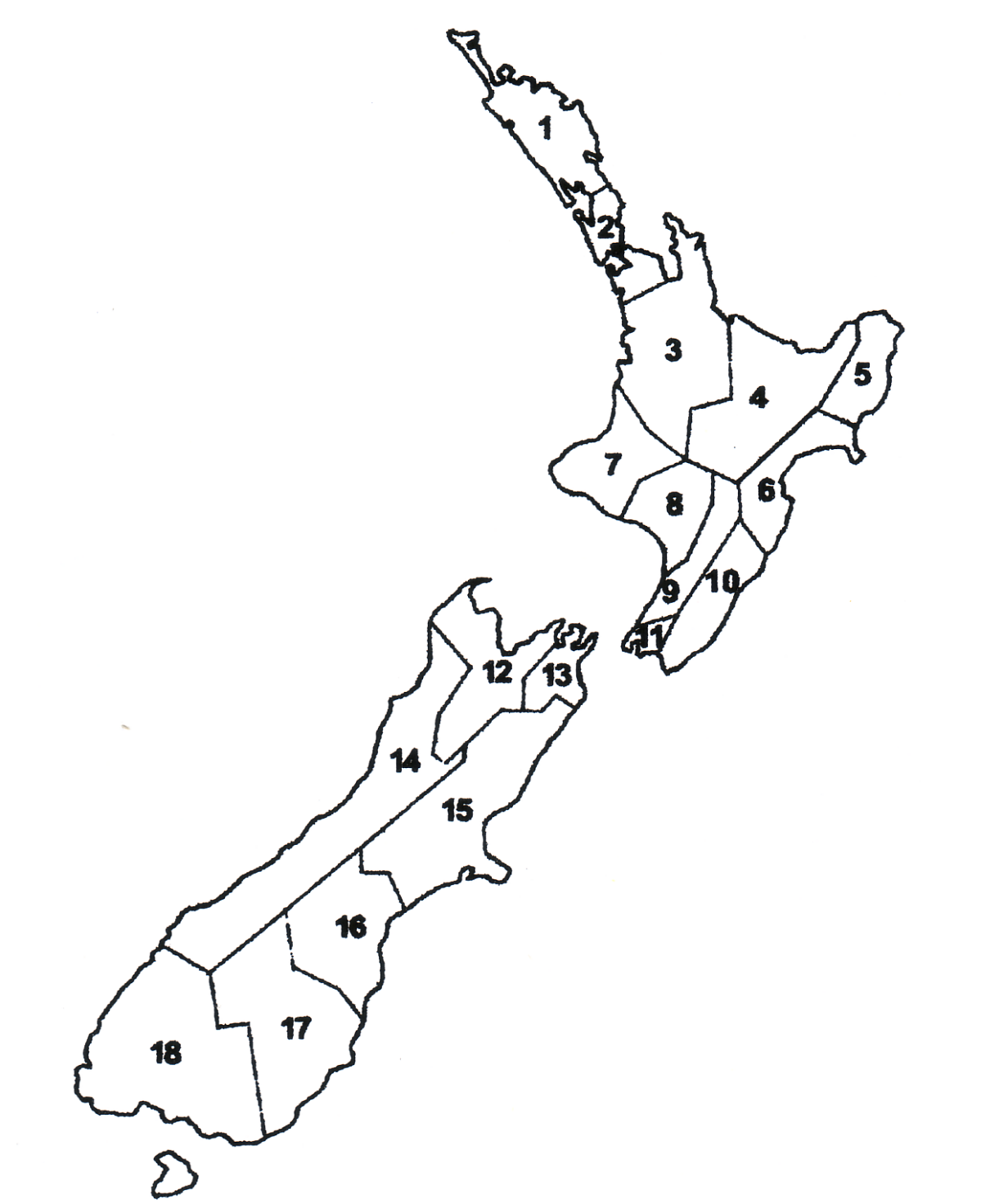 Northland
Auckland
Waikato
Bay Of Plenty
Gisborne / East Coast
Hawkes Bay
Taranaki
Whanganui
Manawatu
Wairarapa
Wellington
Nelson
Marlborough
West Coast
Canterbury
South Canterbury
Otago
Southland
Lesson 3Activity 1 - Regions of New Zealand - ANSWERS
Lesson 3Activity 2 - Using the data and information in PowerPoint Location of Primary production systems in New Zealand slides 6 and 7, complete the table.
Lesson 3Activity 3 - Primary production in my region
Activity
My region is-
The mean temperature is-
The mean annual rainfall is-
The sunshine hours are-
The number of frost days are-
The topography is -
The main primary products produced in my region are-
Lesson 3 - Activity 4 Resource PPT Geographic distribution sorting
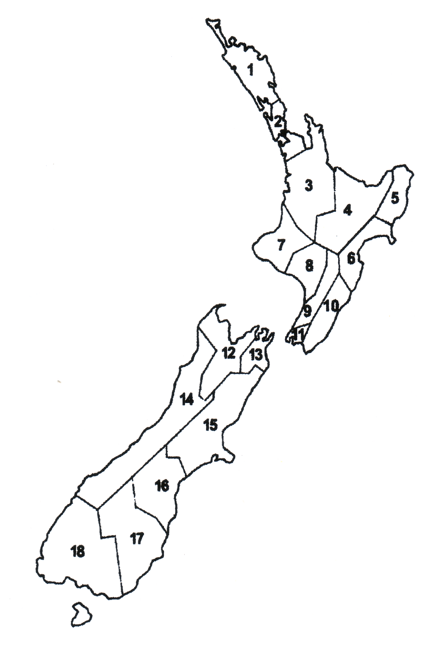 On the map of New Zealand
Match 
The location with the region
The Iwi who settled each of the regions 
The main soil types for each region
The topography across each region
The average annual rainfall across each region
The average annual temperature across each region
The average annual sunshine hours across each region
Some of the primary products that are produced in each region

Hint:- each region has a specific colour,/pattern and this continues throughout the activity.
Lesson 4Activity 2 - Match the words to the right headingDrag the words on the left side to the correct column
Friesian
Merino
Wheat
Turnip
Romney
Pasture
Kiwi cross
Angus
Lucerne
East Friesian
Barley
Hay
Jersey
Pasture silage
Hereford
Lesson 4Activity 2 - Answers
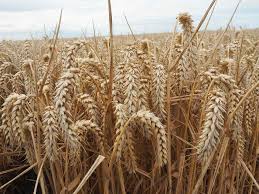 Lesson4Activity 4 - Research Activity
Find out 
1. What wheat, barley and oats are used for?
Wheat is used for-
Barley is used for-
Oats are used for-

2. What is wool from merino sheep used for?
Merino wool is used for-
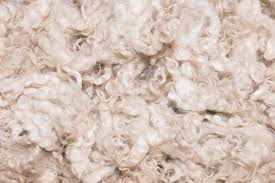 Lesson 4Activity 7 - Careers in the pastoral farming sector.
List all the careers you can think of in the agriculture industry?
Watch these videos to help you get started.
Beef + Lamb NZ  
Dairy farming On Farm Story 
Dairy farming Farm Assistant- Edward   
Dairy Go for work you love 
Dairy farming Pasifika peoples 
Agriscience
Agribusiness
Careers in the agriculture sector
Technology being used in the agriculture industry.
Lesson 5 Activity 1 - Writing
List the factors influencing where horticulture crops are grown in New Zealand.
Major vegetable crops grown in New Zealand
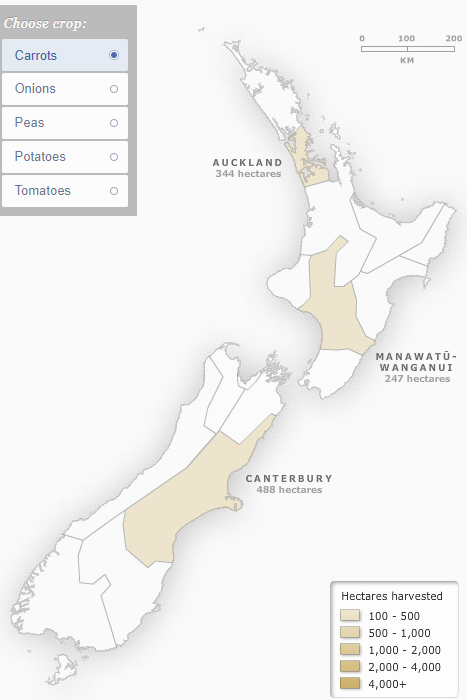 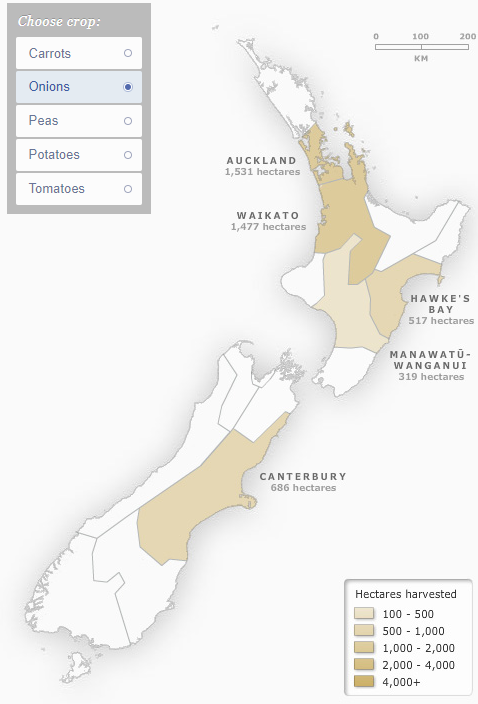 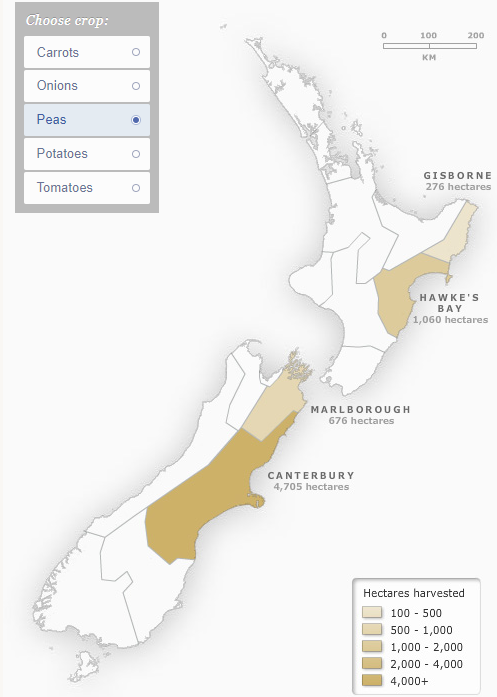 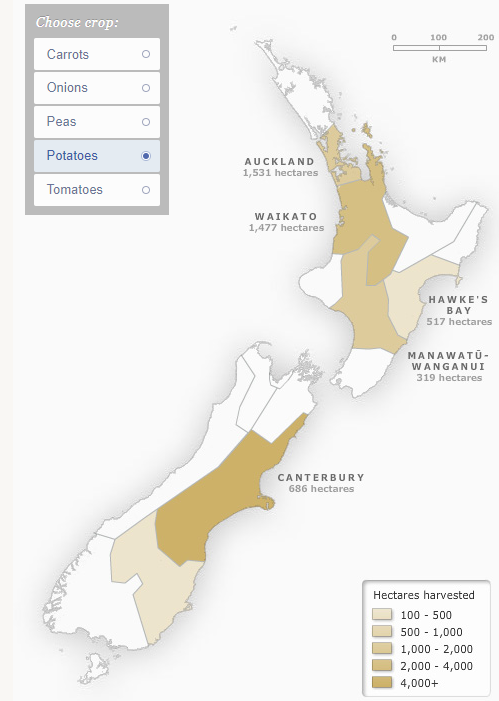 Lesson 5 Activity 2 - Recording
Using the maps in slide 21 
Record the regions each crop is grown in. 
Make a list of the equipment and technology used in growing each crop.
Lesson 5Activity 3 -Careers in the horticulture sector
List all the careers you can think of in the horticulture sector.
Watch these videos to help you.
Orchard Supervisor 
Cheery grower 
Control operator https://www.youtube.com/watch?v=mRAILIXiK-A
Just the job - Amenity Horticulture
Careers in the horticulture sector
Technology being used in the horticulture sector
Lesson 6Activity 3 -Careers in the forestry sector
List as many careers as possible you can think of in the forestry and wood sector.
Watch these videos to help you.
Forestry Industry Big Day Out - Shideen's Story
Future forester videos- there are several great videos of young people working in the forestry industry.
Forestry and Wood - Northland, New Zealand
Careers in the forestry sector
Technology being used in the forestry sector
Lesson 7Activity 5 - Careers in the seafood sector
List as many careers as possible you can think of in the seafood sector.
Watch these videos to help you.
Aquaculture - Northland, New Zealand
Aquaculture: New Zealand's future.
Seafood New Zealand careers
New Zealand Sustainable Aquaculture
Blue Endeavour - New Zealand King Salmon's open ocean.
Tio aquaculture at Moana New Zealand
Careers in the seafood sector
Technology being used in the seafood sector
Lesson 9Activity 2 - Careers in the sports turf sector
List as many careers as possible you can think of in the sports turf sector.
Watch this video to help you.
Sports Turf Management Careers
Careers in the sports turf sector.
Equipment and technology being used in the sports turf sector.
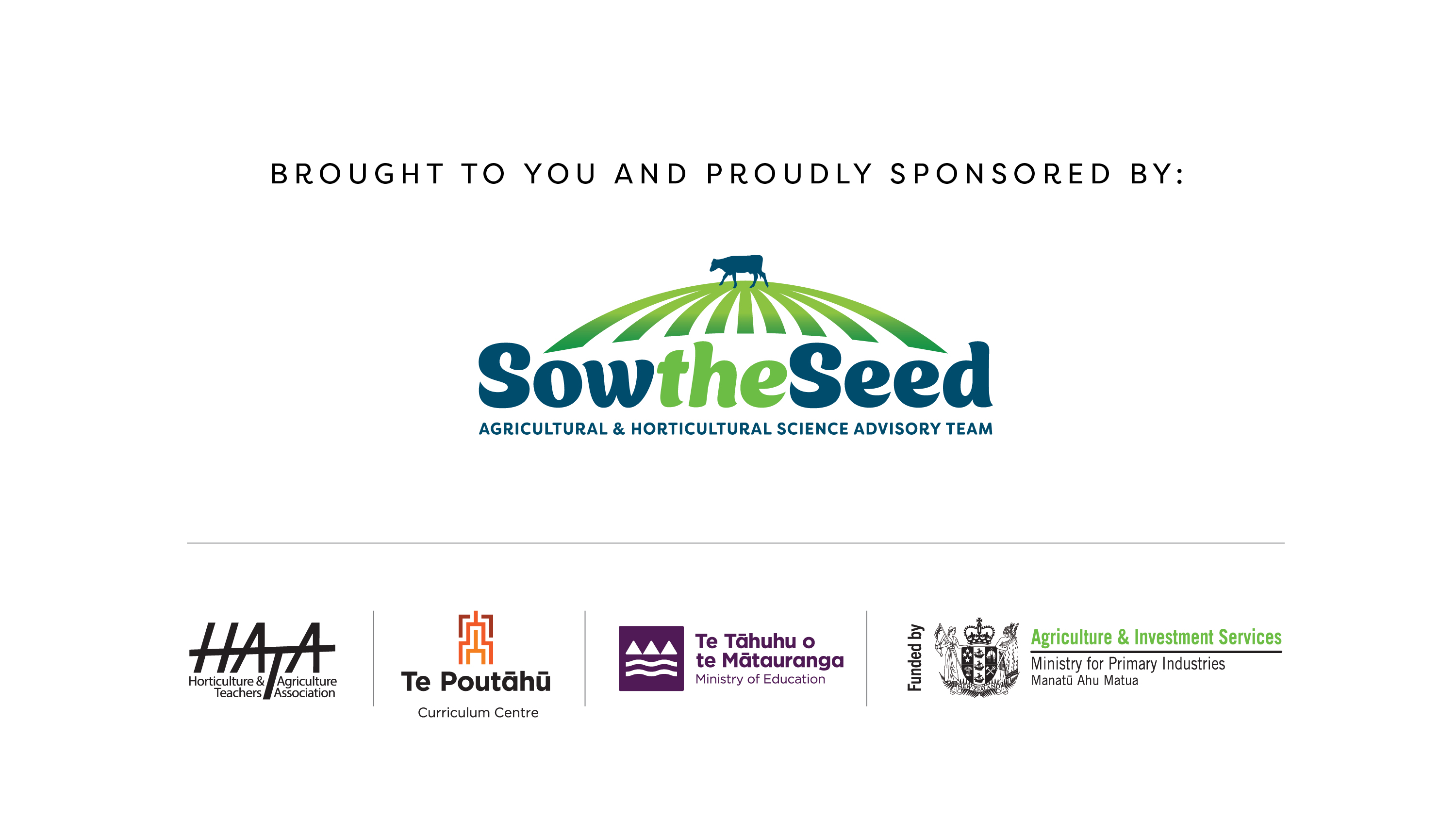